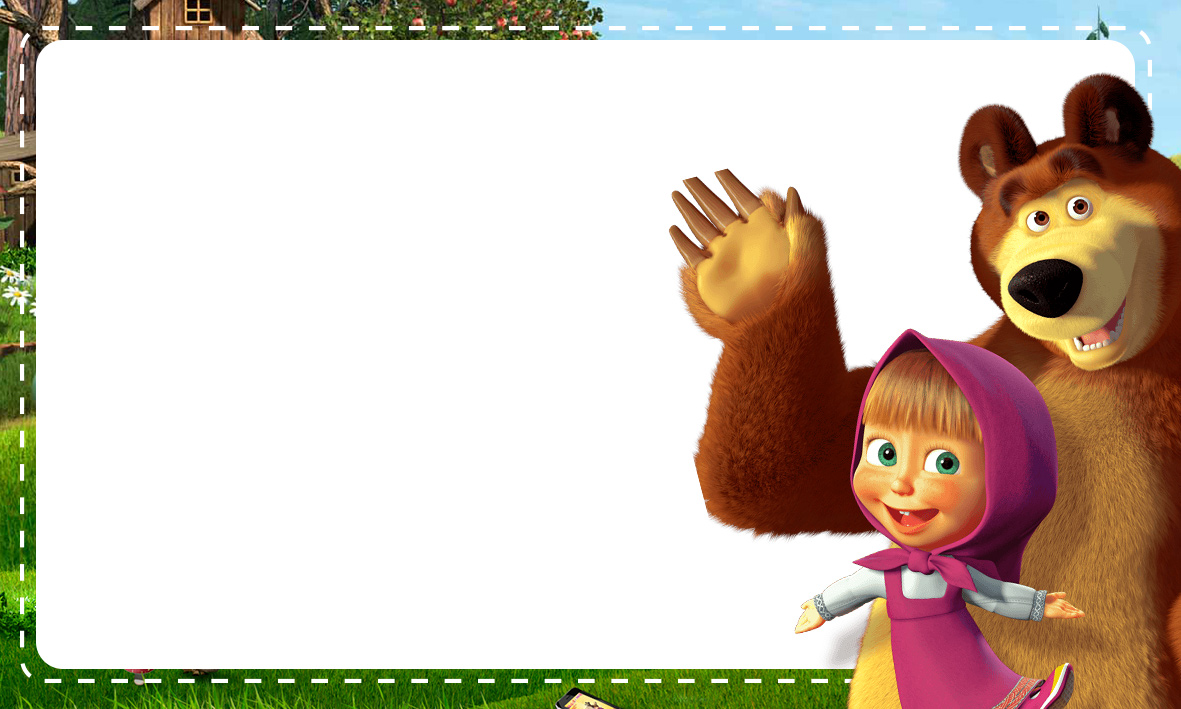 Тест  по  теме 
«Имя  существительное»,

2 класс
Автор-составитель:
Пасынок Юлия Юрьевна,
заместитель директора по УВР, 
учитель начальных классов
МБОУ НОШ № 21 г. Южно-Сахалинска,
Сахалинская область, 2018
1. Имя существительное – это…..
часть речи, которая обозначает предмет
часть речи, которая обозначает действие предмета
часть речи, которая обозначает признак предмета
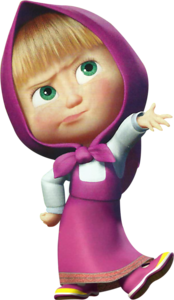 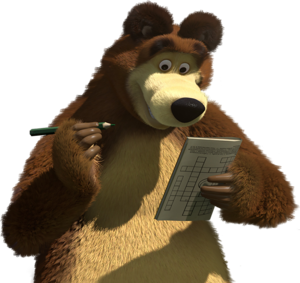 Ой!
Умница!
2. На какой вопрос отвечают слова: 
дым, пенал, стул, груша?
Кто?
Что?
Какой?
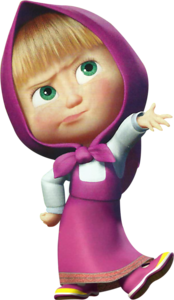 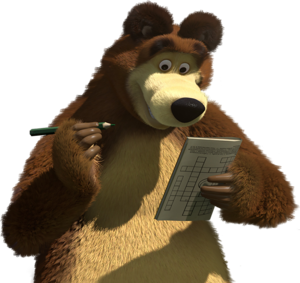 Ой!
Умница!
3. В каком ряду слова отвечают на вопрос КТО?
диван, шкаф, стол, яблоня
автомобиль, автобус, самолет, поезд
мама, дедушка, собака, бабочка
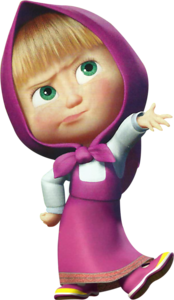 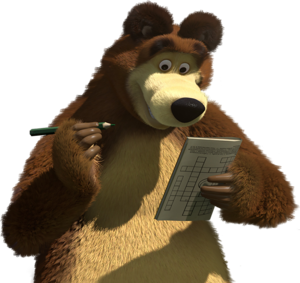 Ой!
Умница!
4. В каком ряду все имена собственные?
Петя, мама, Сидоров, Волга
медведь, Анна, астра, Мванов
Москва, Оля, Пушкин, Простоквашино
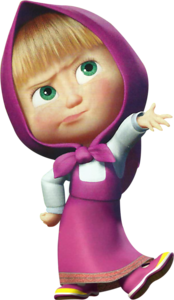 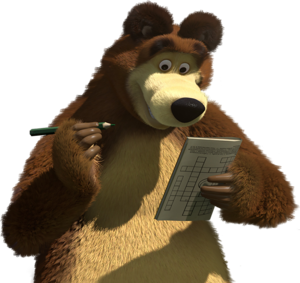 Ой!
Умница!
5. Укажите, какие это существительные: 
корзина, линейка, телефон, окно, камень.
собственные
неодушевленные
одушевленные
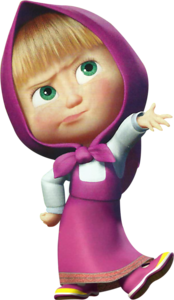 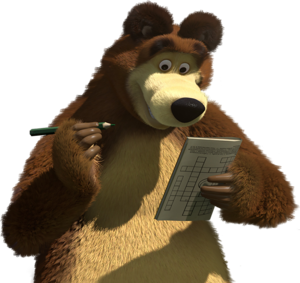 Ой!
Умница!
6. В какой строке имена существительные стоят в единственном числе?
звезда, ребята, новости
книга, рыба, победа
прогулка, карандаш, кони
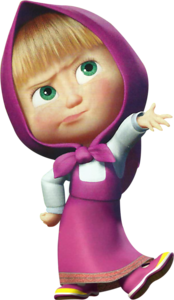 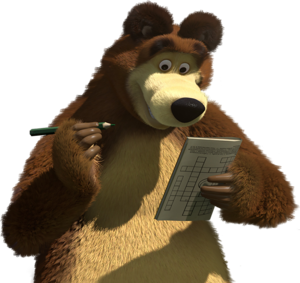 Ой!
Умница!
7. В какой строке имена существительные стоят во множественном числе
картинка, водители, сады
мосты, винт, дети
ученики, друзья, лисы
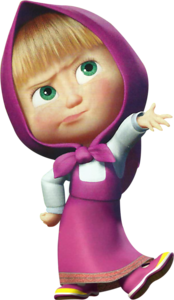 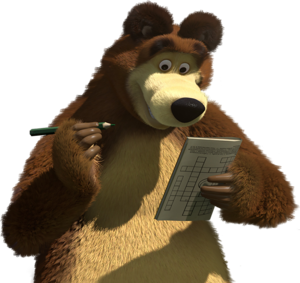 Ой!
Умница!
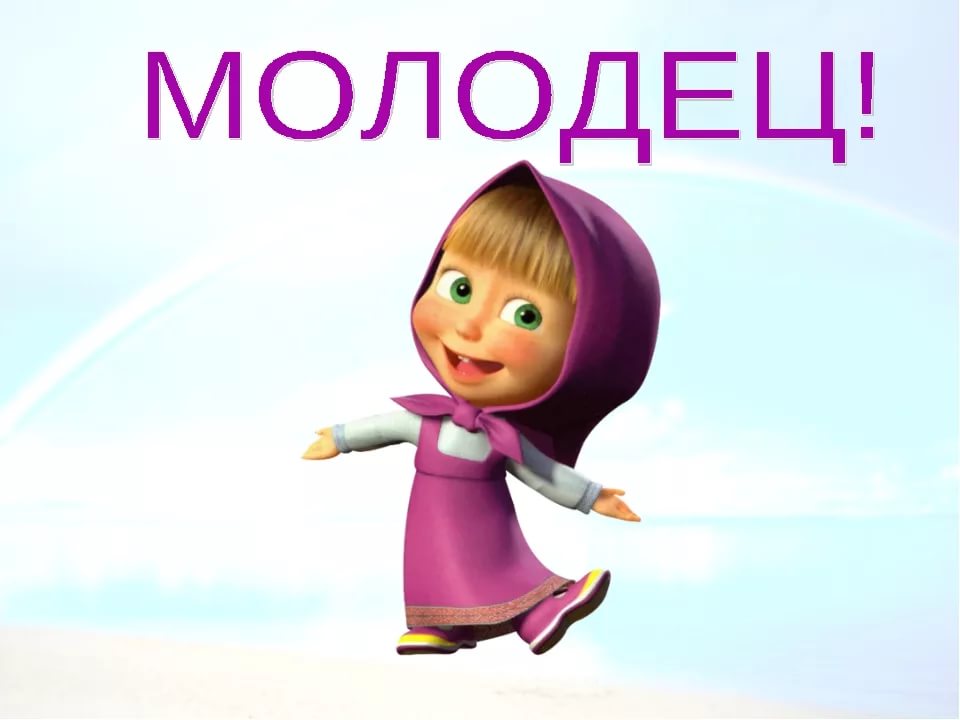 За основу презентации взят шаблон Покровковой Натальи Николаевны, 
«http://pedsovet.su/»
Задания теста составлены в соответствии с УМК:
Канакина В.П. Русский язык. 2 класс. Учебник для общеобразоват. организаций. В 2 ч. – М.: Просвещение, 2018